Use of a Peer Notetaker Accommodation
Meet and discuss with your instructors the need for the Notetaking Assistance accommodation.

If you have more than one method option for Notetaking Assistance, let your instructor know your preferred method (i.e. peer notetaker or copies of slides/PowerPoints). 

You and your instructor will decide together which notetaking method(s) will work best for the class

If you’ll be using a Peer Notetaker, here’s a few details on that accommodation…
Using your Peer Notetaker Accommodation
You confirm the need for a Notetaker within the Notetaking Assistance portal in myAccess. Click on Confirm Now next to each class in which you need a Notetaker. 




The Disability Center will work with instructors to recruit a Notetaker.
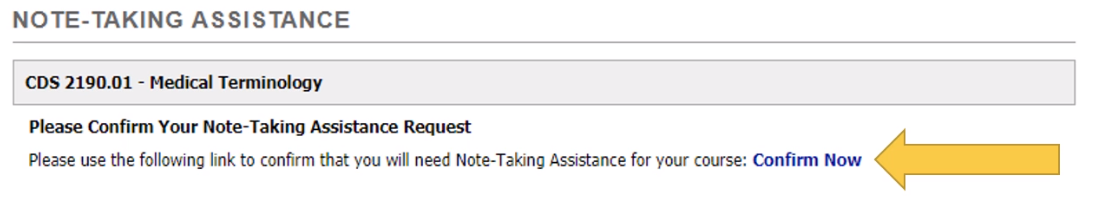 Notetaker Assigned:
You will receive an email notification once a Notetaker has signed up and is assigned to your course(es). 

You will also begin to receive email notifications each time the Notetaker uploads notes into myAccess.
Viewing and Downloading Notes
To download available notes:
Log into myAccess
On the left-hand menu under “My Accommodations”, click on “Notetaking Assistance”.
Click on “Available Note(s) for Download”.
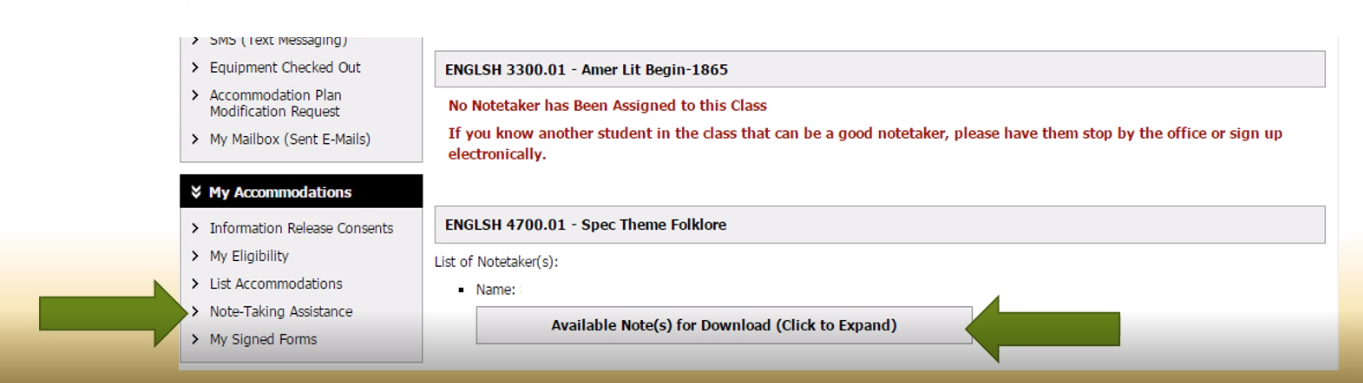 Viewing and Downloading Notes
After clicking on “Available Note(s) for Download”, the link for downloading will appear.
Click on the link “Download Note”.
The PDF or Word document can then be saved or printed for your use.
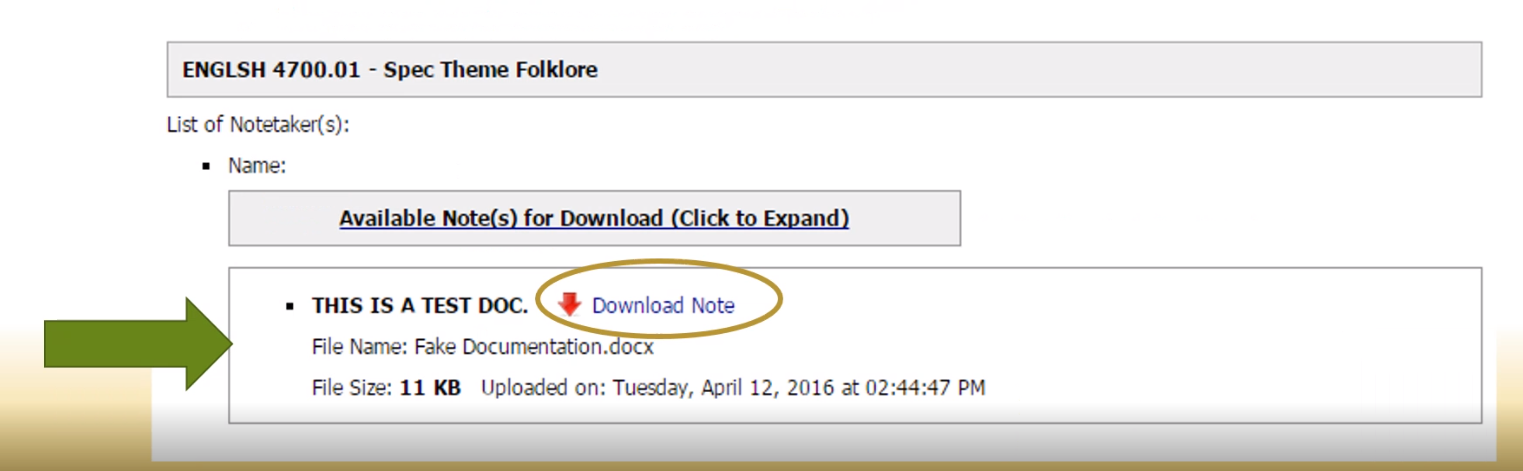 Notetaking Assistance FAQs
Q: Can I identify my own peer Notetaker? 
A: Yes, absolutely. If you happen to know of a student in the class who is willing to share their notes, have them contact mudcnotes@missouri.edu and the Accommodations Coordinator will get them setup with and account so the can upload their notes. 

Q: What if I ask the professor and I am still waiting for a Notetaker to be found?
A: Approach your professor again to see if he or she has identified anyone. If they have not, ask that they make the announcement again for a volunteer. If after a second announcement is made and there is still no Notetaker, contact your Access Advisor or the Accommodations Coordinator in the Disability Center. 

Q: How long will the notes be available to me?
A: The notes will be available in myAccess until the end of the semester. If you would like to have the notes longer, we recommend saving a copy to your computer as once the semester is over, we cannot access previous note files.
If you have any issues or have questions regarding notes, please contact our office so we can assist you as quickly as possible.

You can reach the Accommodations Coordinator by email at mudcnotes@Missouri.edu or by phone at (573) 884-8931.